Team-Based Learning: Increasing Student Engagement
Dr. Yuliana Zaikman 						Dr. Laura Madson
Texas A&M – Corpus Christi 				New Mexico State University

Southwestern Psychological Association Teaching of Psychology
April 8, 2019
Albuquerque, NM
Acknowledgements
Dr. Larry Michaelsen
Professor of Management, University of Central Missouri
Jim Sibley
Director of the Centre for Instructional Support at the Faculty of Applied Science at University of British Columbia
Bill Roberson and Tine Reimers
Center for Innovation and Excellence in Learning at Vancouver Island University
Presentation available online
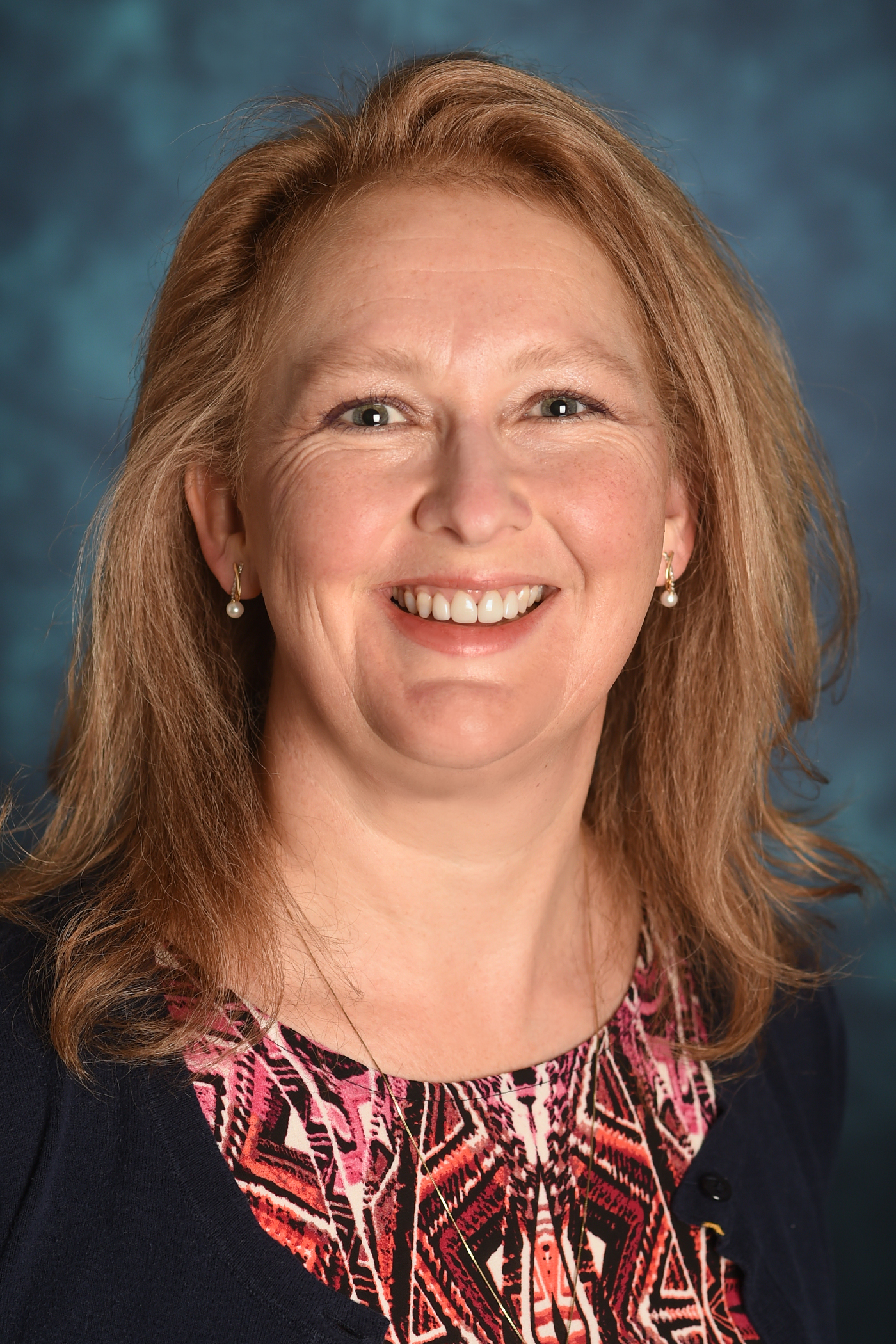 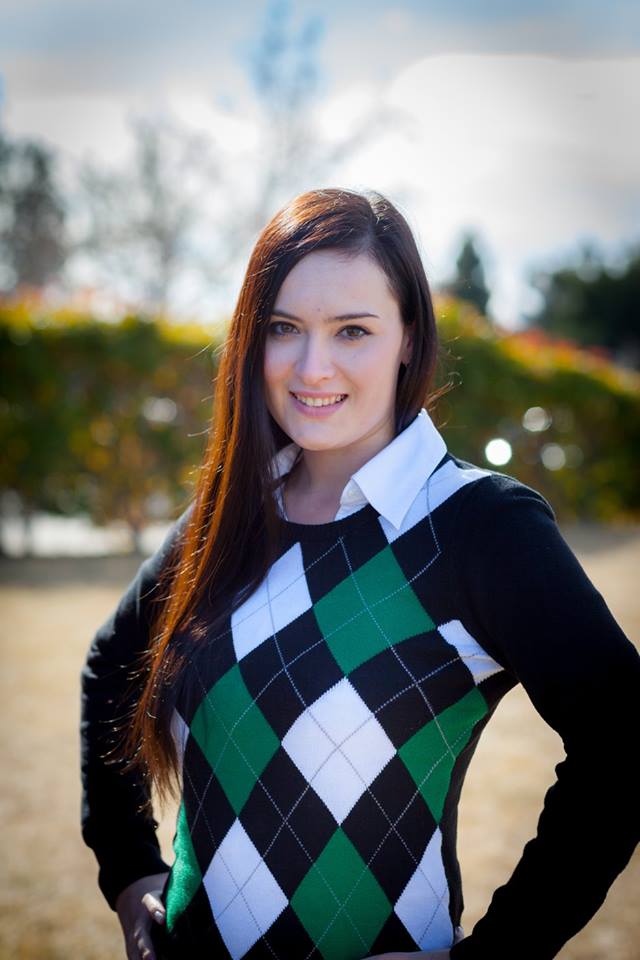 http://www.yulianazaikman.com/
http://www.lauramadson.com/
Overview
The instructor strategically assigns students to permanent, diverse teams 
Students are held accountable for completing pre-class preparation 
Class time focuses on strategically-designed team activities
Same problem
Significant problem
Specific choice
Simultaneous response
Final grades:
Individual performance
Team performance
Peer evaluation
Individual Readiness Assessment Test
i. Which of the following is NOT a descriptive element of a good team activity?
Same problem
Specific choice
Slow response
Significant problem
ii. Students’ final grades are based on all of the following, EXCEPT?
Peer evaluations
Teacher evaluations
Individual performance
Team performance
[Speaker Notes: Scratch 9 and 10


Answers: C and B]
Team Formation
Social
Cognitive
Bio/Neuro
Developmental
Counseling
Clinical
Sensation/Perception
Health
I/O
Introduce yourselves
Choose a team name
Team Formation
Instructor assigns students to permanent teams at beginning of term
Create diverse teams of 5-7 students
maximize team resources 
minimize team liabilities
eliminate existing relationships that inhibit team cohesion
Team Readiness Assessment Test
Team decision
Scratch to find star
Multiple chances but rewards first-chance correct answers
1 scratch = 4 points
2 scratches = 2 points
3 scratches = 1 point
Team Readiness Assessment Test
9. Which of the following is NOT a descriptive element of a good team activity?
Same problem
Specific choice
Slow response
Significant problem
10. Students’ final grades are based on all of the following, EXCEPT?
Peer evaluations
Teacher evaluations
Individual performance
Team performance
[Speaker Notes: Scratch 9 and 10]
Teams work because…
They are permanent
Strategically formed by the instructor
Peer evaluations reduce social loafing
Team tasks are designed to foster cohesion
Good team activities
Significant problem
4 S’s
Same problem
Specific choice
Simultaneous response
[Speaker Notes: Four characteristics of good team activities
1.        Significant problem
Same question
Specific choice
Simultaneous response

TEAMS MUST BE GIVEN TIME IN CLASS TO COMPLETE TEAM ACTIVITIES.]
Sample team activity
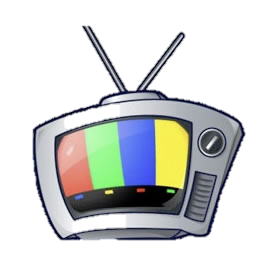 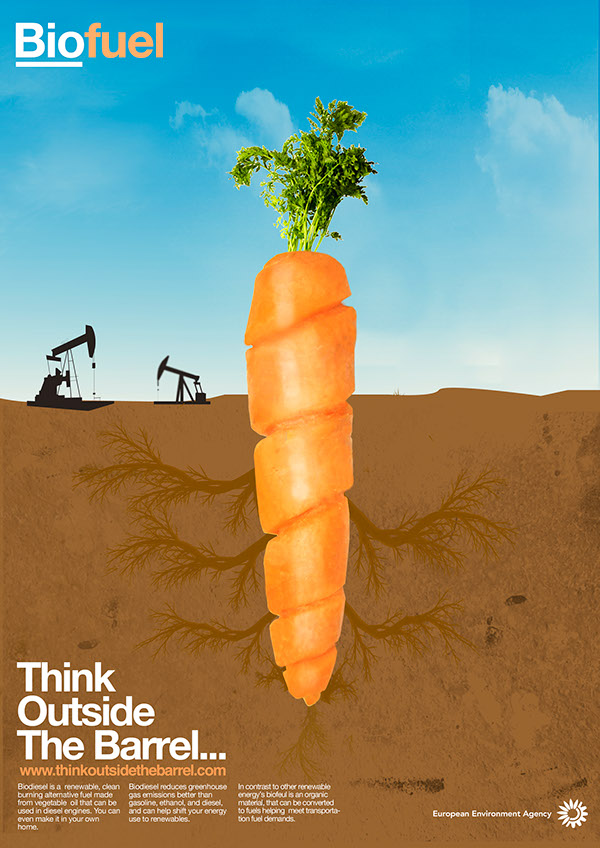 Practice using the ABC’s of attitudes
Identify techniques used to change attitudes in commercials
Identify techniques used to change attitudes in actual print ads
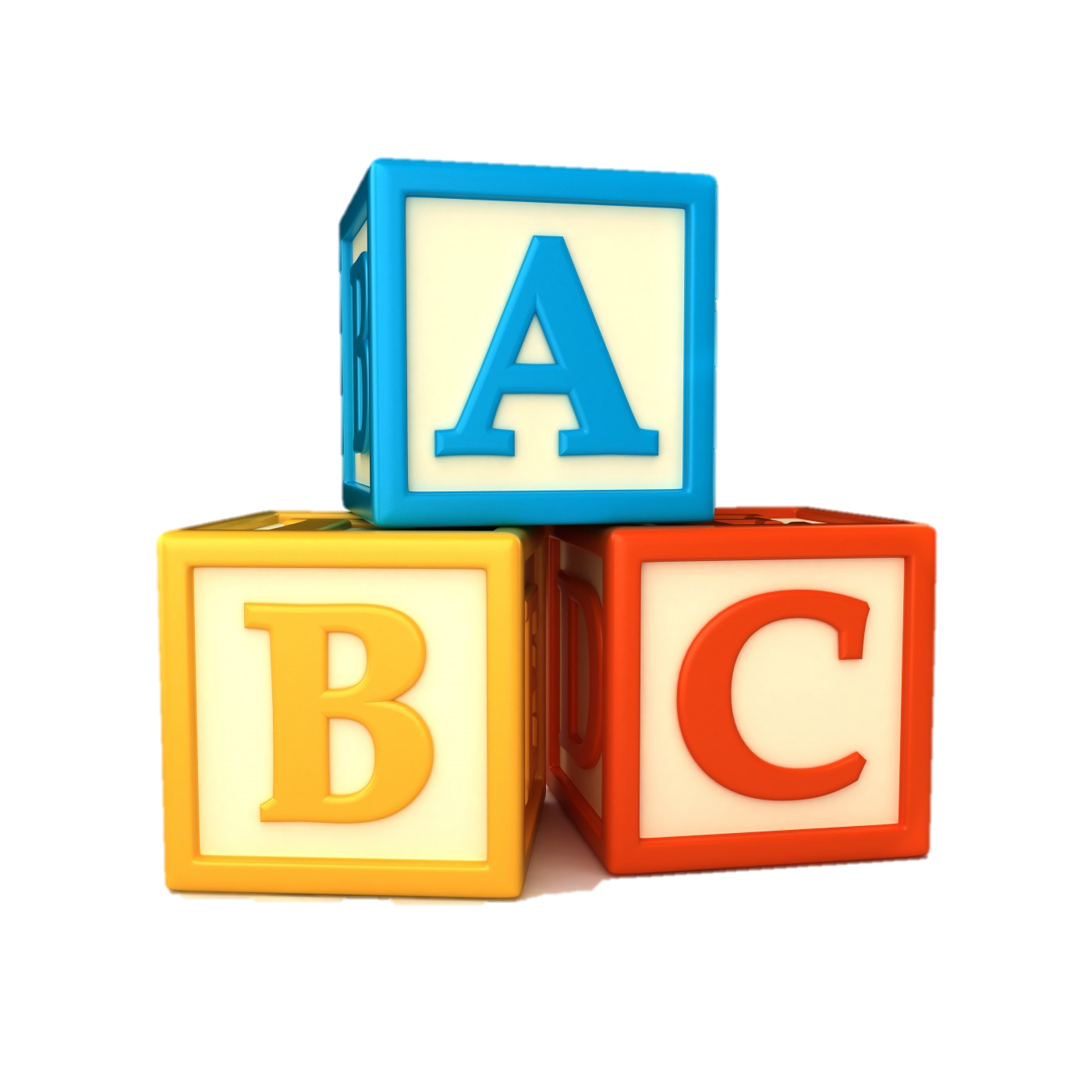 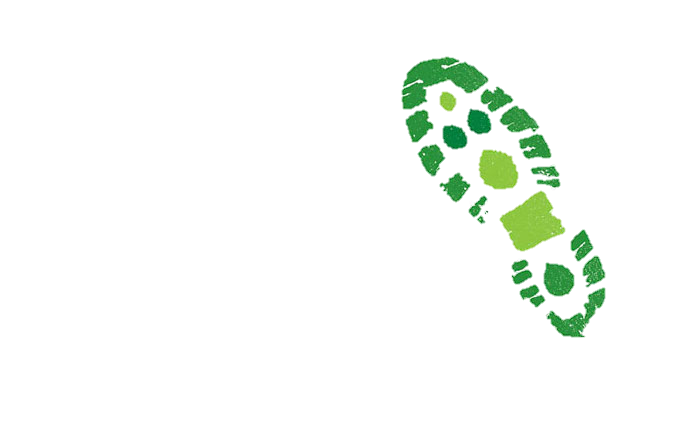 Create a print ad to motivate readers to reduce their carbon footprint
[Speaker Notes: From Madson’s Introduction to Psychology course 
Three assignments lead up to a culminating project.
Practice using the ABC’s of attitudes: affective, behavioral, and cognitive components of an attitude and specific techniques to change them
Identify specific techniques used to change the three attitude components in commercials and in retail stores
Identify specific techniques used to change the three attitude components in actual print ads

Culminating team project: Design a print ad that uses one specific technique to change one of the three attitude components to motivate readers to do a specific behavior that will reduce their carbon footprint.]
Process not product
Example team tasks
Evaluative judgment – best/worst, most/least
Ranking 
Pinpointing 
Sorting
Gallery walk
[Speaker Notes: Evaluative judgment– provide teams with information and ask them to make an evaluative decision about the information (e.g., best/worst, most/least). Decision can be framed as a multiple choice item if you want to limit the universe of possible options. Use Psych DO eval as an example.
Ranking – if you had to lose your memory subsystems, which memory system would you choose to lose first? Last? 
Pinpointing – dry cleaners; in a painting/poem/film/story pinpoint examples of a phenomenon
Sorting – putting examples of a concept into appropriate categories; given a list of behaviors, sort them into the appropriate psychological disorder; given a list of quotes, sort them into the appropriate historical period


Gallery walk – mechanism for simultaneous report when the team product isn’t one word. Teams post product around the room; students circulate through the room reading other team’s work. Helps to have a team rep stay by the product and to give circulating students a decision to make (e.g., best poster, most creative).]
Learn more
TBL books
Michaelsen, L. K., Knight, A. B., & Fink, L. D. (Eds.). (2004). Team-Based Learning: A Transformative Use of Small Groups in College Teaching (1. Stylus paperback edition). Sterling, VA: Stylus Publishing.
Michaelsen, L. K., Parmelee, D. X., McMahon, K. K., & Levine, R. E. (Eds.). (2008). Team-Based Learning for Health Professions Education: A Guide to Using Small Groups for Improving Learning. Sterling, VA: Stylus Publishing.
Sibley, J., & Ostafichuk, P. (2014). Getting Started With Team-Based Learning (First edition). Sterling, VA: Stylus Publishing. 
Sweet, M., & Michaelsen, L. K. (Eds.). (2012). Team-Based Learning in the Social Sciences and Humanities: Group Work That Works To Generate Critical Thinking and Engagement (1st ed). Sterling, VA: Stylus Pub.
Questions?
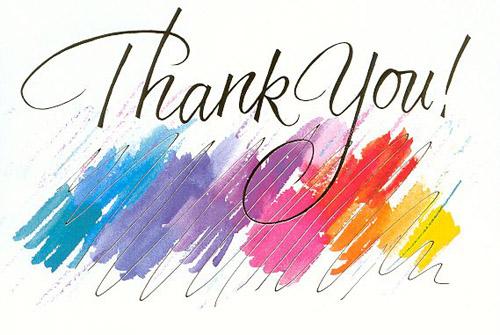